Методологія державного регулювання економіки
лекція
Методологія державного регулювання економіки
Сучасний підхід до державного регулювання економіки
Розумний синтез ефективного ринкового механізму і державного регулювання дає можливість вирішувати основні соціальні та економічні проблеми суспільства
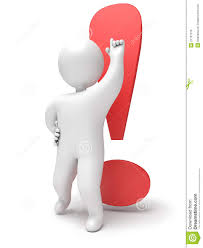 принципи
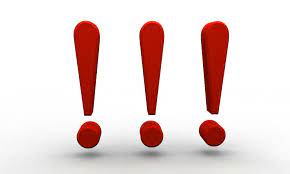 "Фіаско" (провали) державного регулювання обумовлені
Основні принципи державного регулювання економіки
наукової обґрунтованості — врахування вимог об'єктивних економічних законів, реалій економічного, політичного і соціального життя суспільства, національних особливостей
погодження інтересів — державне регулювання економіки має бути механізмом погодження інтересів різних суб'єктів економіки: загальнодержавних, регіональних, групових (підприємців, робітників, споживачів, виробників тощо)
системності - обумовлений функціонуванням національної економіки як великої складної системи, що включає різні рівні й елементи
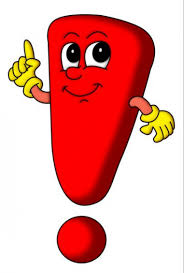 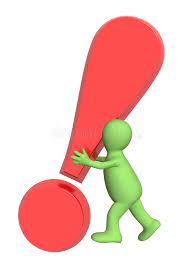 принципи
цілеспрямованості — державне регулювання має спрямовуватися 
на досягнення конкретних цілей
пріоритетності — виділення основних соціально-економічних 
проблем розвитку країни, на вирішенні яких державі належить зосередити свої зусилля
комплексності — необхідність використання державою всього арсеналу засобів та інструментів, що є в її розпорядженні (правових, економічних, адміністративних, прямих, непрямих, неформальних тощо)
адаптації — державне регулювання має ґрунтуватися на безперервному аналізі результатів оперативної оцінки й коригуванні впливу держави на соціально-економічні процеси залежно від внутрішніх чи зовнішніх умов розвитку країни
мінімальної достатності:держава повинна виконувати тільки ті функції, які не може забезпечити ринок;
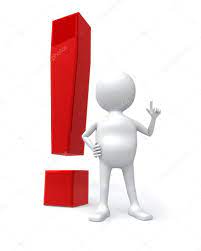 принципи
функції державного управління мають певним чином 
розподілятися — на вищих його рівнях належить вирішувати ті 
проблеми, які не можуть бути з'ясовані на нижчих
ефективності
організаційно-правове забезпечення ДРЕ — управління економікою зобов'язані здійснювати спеціальні органи державної влади й управління з чітко визначеними правами, компетенцією та обов'язками
економіко-організаційне забезпечення ДРЕ — держава повинна використовувати важелі (форми, методи, інструменти), адекватні цілям і ситуаціям, що склалися
порівнянність витрат (на утримання державного управлінського апарату) та результатів державного втручання в економіку
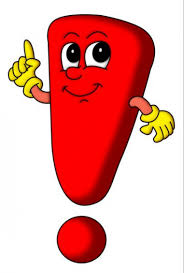 принципи
Мінімальні функції держави:створення правової бази;захист конкуренції;забезпечення економіки необхідною 
кількістю грошей
мінімізація негативних впливів
розподіл і перерозподіл доходів
виробництво суспільних товарів і благ
захист національних економічних інтересів
Логіка ДРЕ - послідовність заходів держави, необхідних для управління соціально-економічним розвитком країни
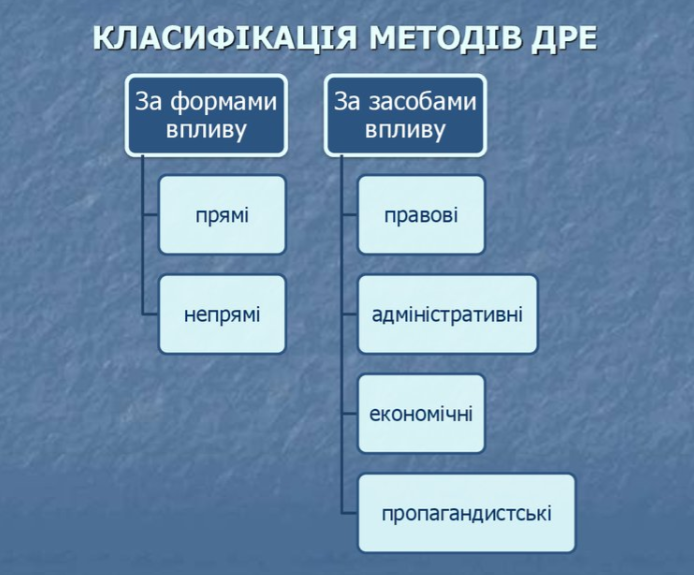 За формами впливу
Методи безпосеред-нього впливу
Методи опосередко-ваного впливу
прямі
непрямі
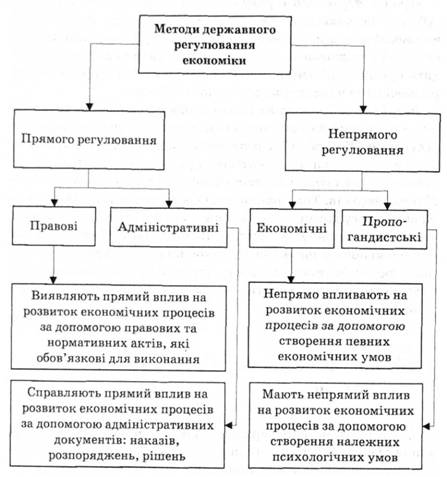 Правові методи
діяльність органів державної влади й управління щодо встановлення та контроль за дотриманням обов´язкових юридичних правил поведінки суб´єктів права
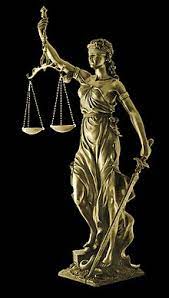 Правові методи
В Україні
створена певна правова основа для функціонування ринкових відносин, зокрема, прийняті Конституція та Закони "Про власність", "Про банки і банківську діяльність", "Про обмеження монополізму та недопущення недобросовісної конкуренції", "Про банкрутство", "Про інвестиційну діяльність", "Про захист іноземних інвестицій в Україні", "Про державне мито", "Про єдиний митний тариф", "Про оплату праці" та ін.; укази та розпорядження Президента України; постанови та розпорядження Кабінету Міністрів; нормативні акти місцевих державних адміністрацій та органів місцевого самоврядування.
адміністративні методи
пряме втручання в діяльність товаровиробника шляхом доведення обов´язкових до виконання державних замовлень (контрактів), ліцензування, квотування, встановлення норм і стандартів щодо регламентації відповідності вимогам внутрішнього і зовнішнього ринків, державного підприємництва
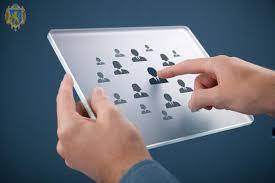 Види адміністративних методів
Види адміністративних методів
Держконтракт і держзамовлення — це договори між державою і суб'єктами господарювання на виготовлення певного товару чи виконання певного виду послуг з метою задоволення соціально-економічних потреб споживача, стимулювання виробництва дефіцитного товару, розвитку пріоритетних галузей і виробництв, впровадження нових технологій, виконання міжнародних угод та задоволення соціальних потреб суспільства
Види адміністративних методів
Субсидія — форма цільової фінансової або матеріальної допомоги держави окремим суб'єктам економіки (галузям, регіонам, фірмам, банкам, фізичним особам)
Субвенція — форма грошової чи матеріальної допомоги, що надається державою в екстремальних ситуаціях (стихійне лихо, війна, економічні кризи тощо)
Дотація — різновид субсидій, а саме: асигнування, доплата із державного бюджету з метою збалансування бюджетів нижчих рівнів.
Квотування — встановлення державою розмірів, частки у загальному виробництві, продажу, збуті, експорті чи імпорті.
Фіксовані ціни на товари і тарифи на послуги — держава встановлює певний рівень цін на ті чи інші товари і тарифи на послуги.
Встановлення державних стандартів і нормативів — визначення єдиних вимог, норм стосовно якості, хімічного складу, фізичних властивостей, ваги, розмірів, кількості тощо.
Види адмін. Методів - стандарти
Економічні стандарти і нормативи втілюють показники ефективності виробництва (наприклад, норми рентабельності, енерго-, праце-, матеріало- і взагалі ресурсомісткості продукції).
Соціальні стандарти — офіційно встановлені державою нормативи у сфері соціальних відносин (мінімальна зарплата, мінімальна пенсія, рівень прожиткового мінімуму, тривалість робочого тижня, відпустки, умови праці тощо).
Харчові стандарти — встановлені державою вимоги щодо якості продуктів харчування. 
Фармацевтичні стандарти — нормативи виготовлення лікарських препаратів, перелік ліків і фармацевтичних засобів, вживання і реалізація яких офіційно дозволена державою.
Екологічні стандарти включають норми безпечного викиду шкідливих речовин у повітря чи водойми, рівень радіаційного забруднення тощо.
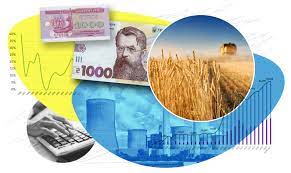 Економічні методи державного регулювання економіки
створення органами державного управління фінансових або матеріальних стимулів впливу на економічні інтереси суб´єктів господарювання, що обумовлює їхню поведінку, зберігаючи право на вільний вибір
Економічні методи
Специфічні засоби державного впливу на економіку
переконання
публічні лекції, реклама, спеціальні програми на радіо і телебаченні, публікації у періодичних виданнях, соціологічні дослідження й опитування, впливаючи таким чином на формування громадської думки, суспільної свідомості, економічного мислення
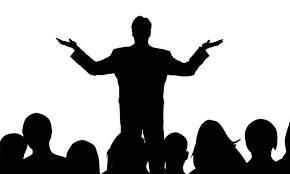 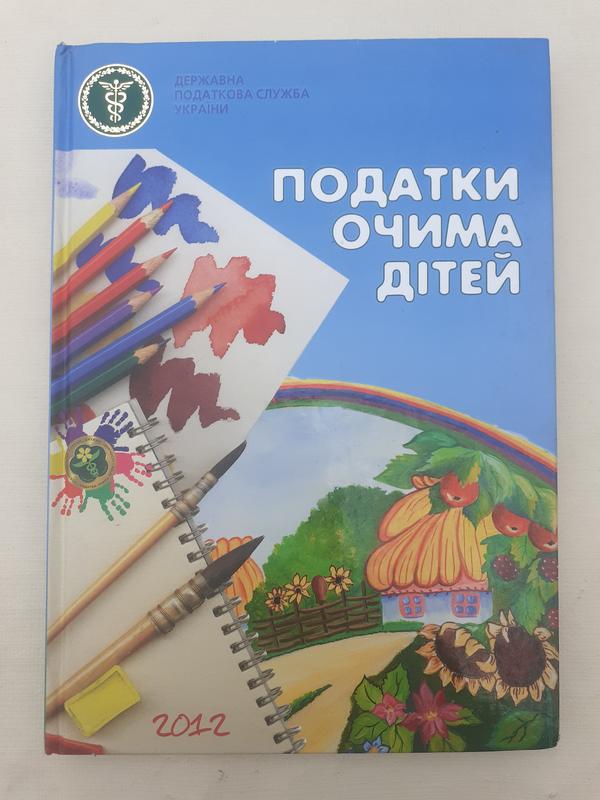 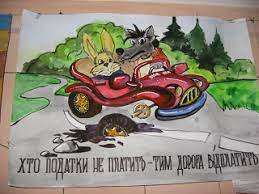 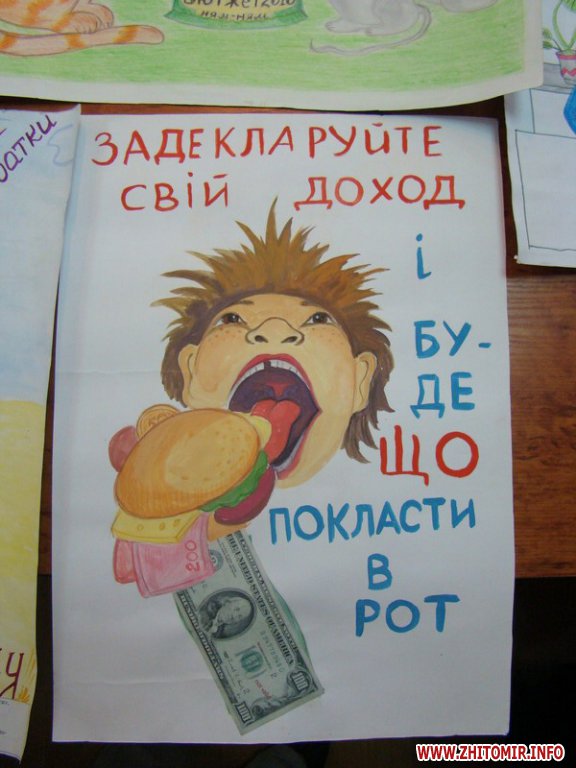 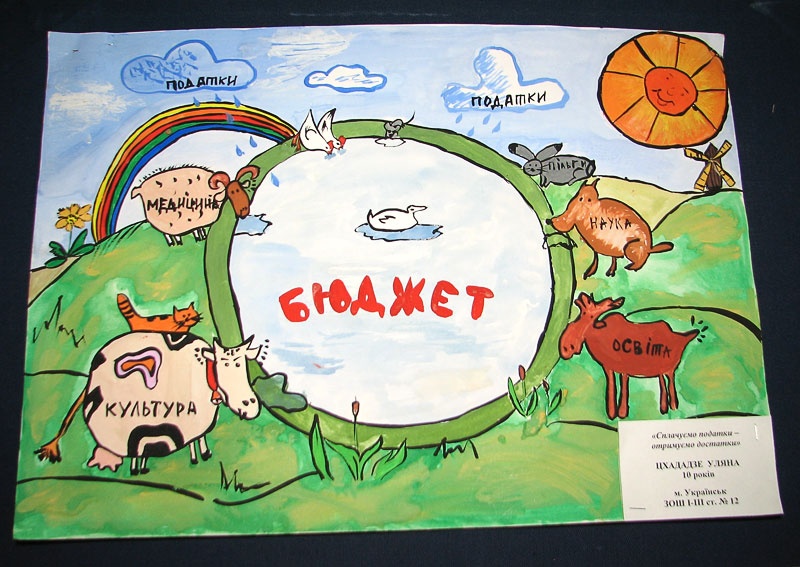 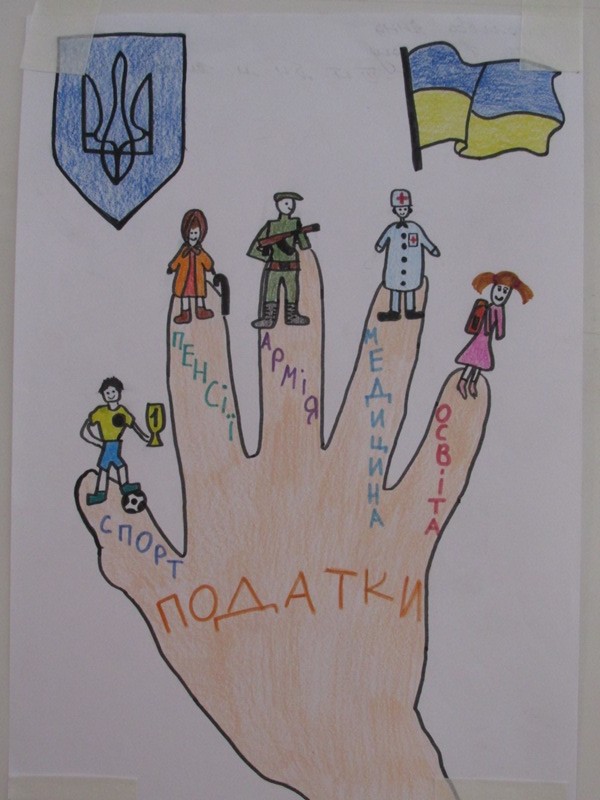 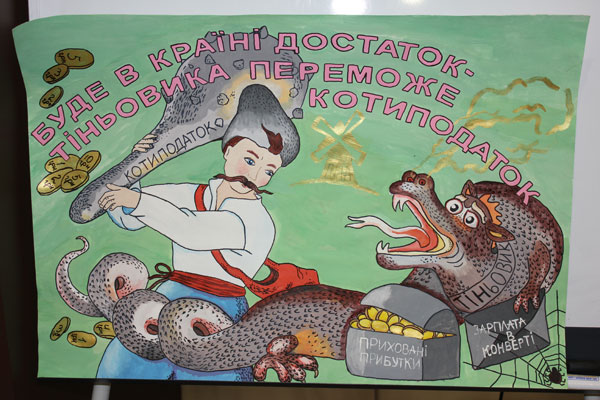 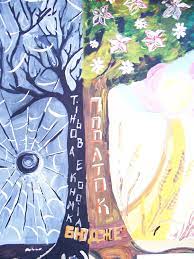 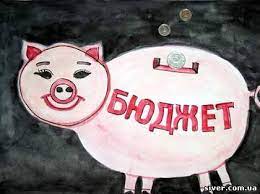 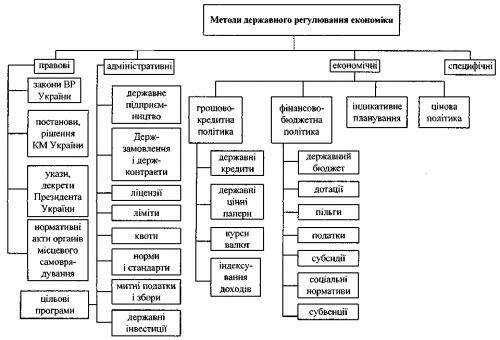 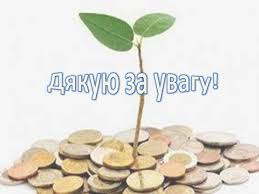